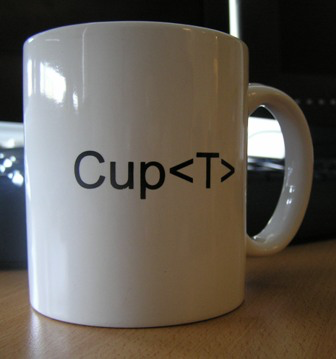 Java Generics
Photo credit: Andrew Kennedy
Lecture 22
CS2110 – Fall 2018
Announcements
2
Midnight tonight. Last time to tell us about a Prelim 2 conflict.  So far: 54 people has a conflict.

Midnight on Saturday. Last time to submit A6.

Lunches with Gries, Bracy —sign up.
Java Collections
3
Early versions of Java lacked generics…
interface Collection {
    /** Return true iff the collection contains ob */
    boolean contains(Object ob);
   /** Add ob to the collection; return true iff 
      * the collection is changed. */
   boolean add(Object ob);
   /** Remove ob from the collection; return true iff 
     * the collection is changed. */
   boolean remove(Object ob);
  ...
}
Java Collections
4
Lack of generics was painful because programmers had to manually cast.
Collection c = ...
c.add("Hello")
c.add("World");
...
for (Object ob : c) {
  String s= (String) ob;
  System.out.println(s + " : " + s.length());
}
… and people often made mistakes!
Using Java Collections
5
Limitation seemed especially awkward because built-in arrays do not have the same problem!
String[] a = ...
a[0]= ("Hello")
a[1]= ("World");
...
for (String s : a) {
  System.out.println(s);
}
In late 1990s, Sun Microsystems initiated a design process to add generics to the language ...
Arrays → Generics
6
Array of Strings,  ArrayList of strings   ---same concept with a different syntax

We should be able to do the same thing with object types generated by classes!
Object[] oa= ...          // array of Objects
String[] sa=  ...         // array of Strings
ArrayList<Object> oA= ... // ArrayList of Objects
ArrayList<String> oA= ... // ArrayList of Strings
Proposals for adding Generics to Java
7
Nate Foster
Andrew Meyers
Turing Award winner Barbara Liskov
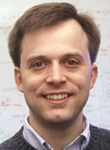 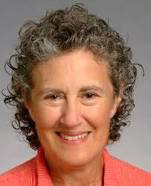 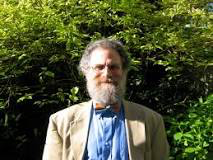 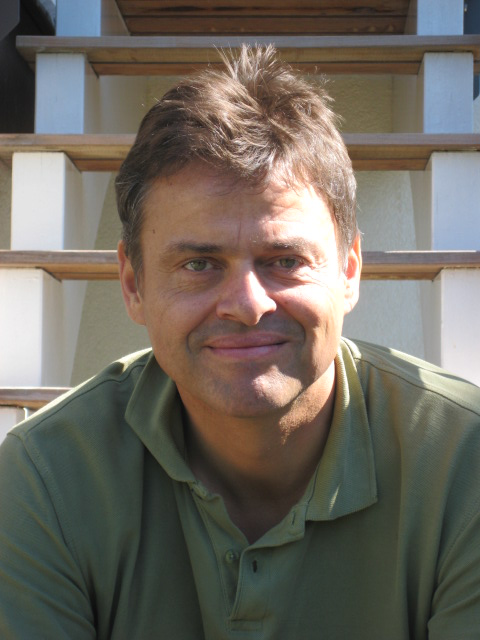 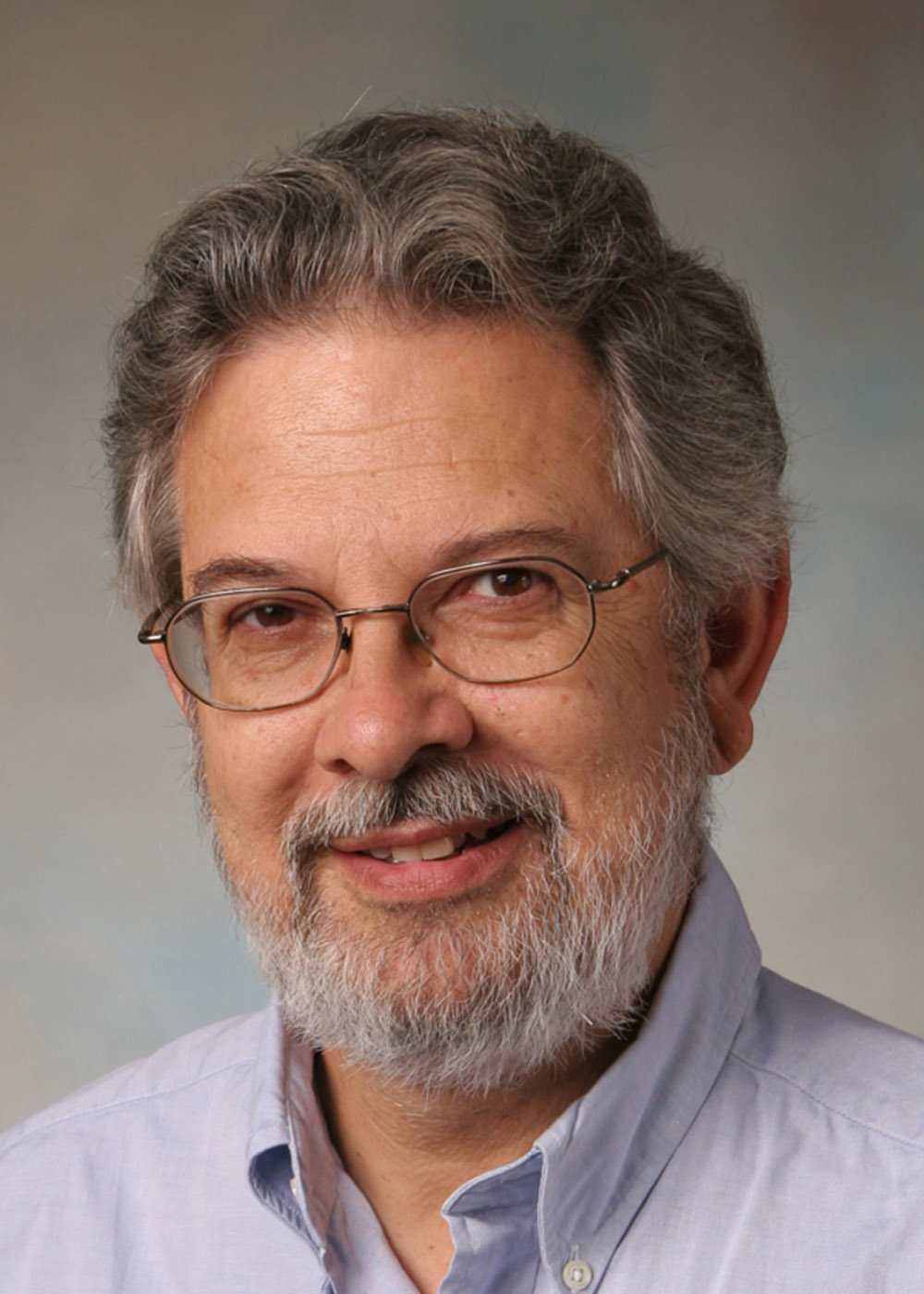 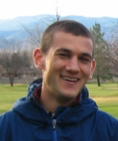 LOOJ
PolyJ
Pizza/GJ
…all based on parametric polymorphism.
[Speaker Notes: Finally appeared in Java 5 (2004).]
Generic Collections
8
With generics, the Collection interface becomes...
interface Collection<T> {
  /** Return true iff the collection contains x */
  boolean contains(T x);

  /** Add x to the collection; return true iff 
    * the collection is changed. */
  boolean add(T x);

  /** Remove x from the collection; return true iff 
    * the collection is changed. */
  boolean remove(T x);
  ...
}
Using Java Collections
9
With generics, no casts are needed...
Collection<String> c= ...
c.add("Hello")
c.add("World");
...
for (String s : c) {
  System.out.println(s + " : " + s.length());
}
… and mistakes (usually) get caught!
Type checking (at compile time)
10
The compiler can automatically detect uses of collections with incorrect types...
// This is Demo0
Collection<String> c= ...
c.add("Hello")  /* Okay */
c.add(1979);    /* Illegal: syntax error! */
Generally speaking,
      Collection<String>
behaves like the parameterized type
     Collection<T>
where all occurrences of T have been replaced by String.
Subtyping
11
Subtyping extends naturally to generic types.
interface Collection<T> { ... }
interface List<T> extends Collection<T> { ... }
class LinkedList<T> implements List<T> { ... }
class ArrayList<T> implements List<T> { ... }


/* The following statements are all legal. */
List<String> l= new LinkedList<String>();
ArrayList<String> a= new ArrayList<String>();
Collection<String> c= a;
l= a
c= l;
Array Subtyping
12
Java’s type system allows the analogous rule for arrays:
// This is Demo1
String[] as= new String[10];
Object[] ao= new Object[10];

ao= as;          //Type-checks: considered outdated design
ao[0]= 2110;     //Type-checks: Integer subtype Object
String s= as[0]; //Type-checks: as is a String array
What happens when this code is run? TRY IT OUT!
It throws an ArrayStoreException! Because arrays are built into Java right from beginning, it could be defined to detect such errors
Array Subtyping
13
Java’s type system allows the analogous rule for arrays:
// This is Demo1
String[] as= new String[10];
Object[] ao= new Object[10];

ao= as; 
ao[0]= 2110;    
String s= as[0];
Is this legal? TRY IT OUT!
Subtyping
14
String[] is a subtype of Object[]
...is ArrayList<String> a subtype of ArrayList<Object>?
// This is Demo1
ArrayList<String> ls= new ArrayList<String>();
ArrayList<Object> lo= new ArrayList<Object>();

lo= ls;               //Suppose this is legal
lo.add(2110);         //Type-checks: Integer subtype Object
String s = ls.get(0); //Type-checks: ls is a List<String>
TRY IT OUT!
The answer is NO. ArrayList<String> is NOT a subtype of ArrayList<Object>
A type parameter for a method
15
Demo 2
/** Replace all values x in list by y. */
public void replaceAll(List<Double> ts, Double x, Double y) {
  for (int i= 0; i < ts.size(); i= i+1)
     if (Objects.equals(ts.get(i), x))
        ts.set(i, y);
}
We would like to rewrite the parameter declarations so this method can be used for ANY list, no matter the type of its elements.
A type parameter for a method
16
Try replacing Double by some “Type parameter” T, and Java will still complain that type T is unknown.
/** Replace all values x in list ts by y. */
                              T            T         T
public void replaceAll(List<Double> ts, Double x, Double y) {
  for (int i= 0; i < ts.size(); i= i+1)
     if (Objects.equals(ts.get(i), x))
        ts.set(i, y);
}
Somehow, Java must be told that T is a type parameter and not a real type. Next slide says how to do this
A type parameter for a method
17
Placing <T> after the access modifier indicates that T is to be considered as a type parameter, to be replaced when the method is called.
/** Replace all values x in list ts by y. */
public <T> void replaceAll(List<T> ts, T x, T y) {
  for (int i= 0; i < ts.size(); i= i+1)
     if (Objects.equals(ts.get(i), x))
        ts.set(i, y);
}
Printing Collections
18
Suppose we want to write a method to print every value in a Collection<T>.
void print(Collection<Object> c) {
  for (Object x : c) {
    System.out.println(x);
  }
}
... 
Collection<Integer> c= ...
c.add(42);
print(c);  /* Illegal: Collection<Integer> is not a
            * subtype of Collection<Object>! */
Wildcards
19
To get around this problem, wildcards were added
void print(Collection<?> c) {
  for (Object x : c) {
    System.out.println(x);
  }
}
... 
Collection<Integer> c= ...
c.add(42);
print(c);   /* Legal! */
One can think of Collection<?> as a  “Collection of some unknown type of values”.
Wildcards
20
We can’t add values to collections whose types are wildcards ...
void doIt(Collection<?> c) {
  c.add(42); /* Illegal! */
}
... 
Collection<String> c= ...
doIt(c);   /* Legal! */
42 can be added to
Collection<Integer>
Collection<Number>
Collection<Object>
but c could be Collection of any-thing, not just supertypes of Integer
Object
Number
How to say that ? can be a supertype of Integer?
Integer
Bounded Wildcards
21
Sometimes it is useful to have some information about a wildcard. Can do this by adding bounds...
void doIt(Collection<? super Integer> c) {
  c.add(42); /* Legal! */
}
...
Collection<Object> c= ...
doIt(c);   /* Legal! */
Collection<Float> c= ...
doIt(c);   /* Illegal! */
Now c can only be a Collection of Integer or some supertype of Integer, and 42 can be added to any such Collection
“? super” is useful when you are only giving values to the object, such as putting values into a Collection.
Bounded Wildcards
22
“? extends” is useful when you are only receiving values from the object, such as getting values out of a Collection.
void doIt(Collection<? extends Shape> c) {
  for (Shape s : c)
     s.draw();
}
... 
Collection<Circle> c= ...
doIt(c);  /* Legal! */
Collection<Object> c= ...
doIt(c);  /* Illegal! */
Object
Shape
Rectangle
Square
Bounded Wildcards
23
Wildcards can be nested. The following receives Collections from an Iterable and then gives floats to those Collections.
void doIt(Iterable<? extends Collection<? super Float>> cs) {
  for(Collection<? super Float> c : cs)
    c.add(0.0f);
}
...
List<Set<Float>> l= ...
doIt(l);  /* Legal! */
Collection<List<Number>> c= ...
doIt(c);  /* Legal! */
Iterable<Iterable<Float>> i= ...
doIt(i);  /* Illegal! */
ArrayList<? extends Set<? super Number>> a= ...
doIt(a);  /* Legal! */
We skip over this in lecture. Far too intricate for everyone to understand. We won’t quiz you on this.
Generic Methods
24
Here’s the printing example again. Written with a method type-parameter.
<T> void print(Collection<T> c) {// T is a type parameter
  for (T x : c) {
    System.out.println(x);
  }
}
... 
Collection<Integer> c= ...
c.add(42);
print(c);  /* More explicitly: this.<Integer>print(c) */
But wildcards are preferred when just as expressive.
Catenating Lists
25
Suppose we want to catenate a list of lists into one list. We want the return type to depend on what the input type is.
lists
3
8
7
5
6
2
Return this list
3
7
5
2
6
8
Catenating Lists
26
The return type depends on what the input type is.
/** Return the flattened version of lists. */
<T> List<T> flatten(List<? extends List<T>> lists) {
  List<T> flat= new ArrayList<T>();
  for (List<T> l : lists)
     flat.addAll(l);
  return flat;
}
...
List<List<Integer>> is= ...
List<Integer> i= flatten(is);
List<List<String>> ss= ...
List<String> s= flatten(ss);
Interface Comparable
27
Interface Comparable<T> declares a method for comparing one object to another.
interface Comparable<T> {   /* Return a negative number, 0, or positive number
    * depending on whether this is less than, 
    * equal to, or greater than that */
  int compareTo(T that);
}
Integer, Double, Character, and String are all Comparable with themselves
Our binary search
28
Type parameter: anything T that implements Comparable<T>
/** Return h such that c[0..h] <= x < c[h+1..].
  * Precondition: c is sorted according to .. */
public static <T extends Comparable<T>>
                   int indexOf1(List<T> c, T x) { 
   int h= -1; 
   int t= c.size(); 
   // inv: h < t  &&  c[0..h] <= x < c[t..]
   while (h + 1 < t) { 
      int e= (h + t) / 2; 
      if (c.get(e).compareTo(x) <= 0) h= e; 
      else t= e;
   }
   return h; 
}
Those who fully grok generics write:
29
Type parameter: anything T that implements Comparable<T>
/** Return h such that c[0..h] <= x < c[h+1..].
  * Precondition: c is sorted according to .. */
public static <T extends Comparable<? super T>>               int indexOf1(List<T> c, T x) { 
   int h= -1; 
   int t= c.size(); 
   // inv: h < t  &&  c[0..h] <= x < c[t..]
   while (h+1 < t) { 
      int e= (h + t) / 2; 
      if (c.get(e).compareTo(x) <= 0) 
          h= e; 
      else t= e;
    }
return h; 
}
Anything that is a superclass of T.
Don’t be concerned with this! You don’t have to fully understand this.
Sir Tony Hoare
30
Inside every large program is a small program struggling to get out.
The unavoidable price of reliability is simplicity.
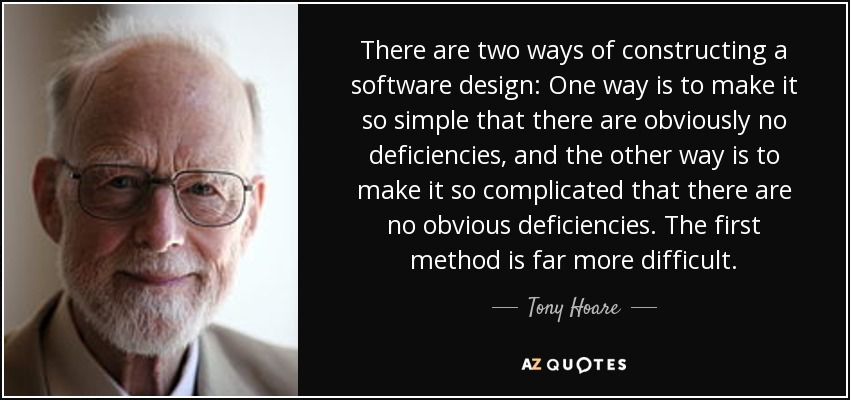 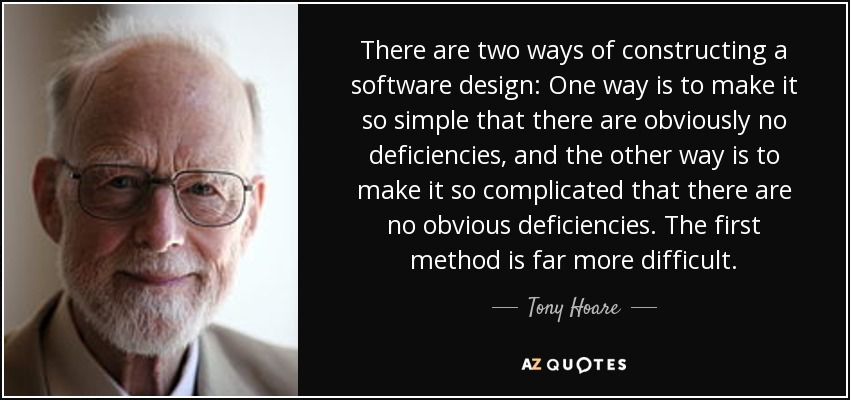 Edsger W. Dijkstra
31
Beauty is our business.
How do w convince people that in programming simplicity and clarity —in short, what mathematicians call elegance— are not a dispensable luxury but a crucial matter that decides between success and failure?
Simplicity and elegance are unpopular because they require hard work and discipline to achieve and education to be appreciated.
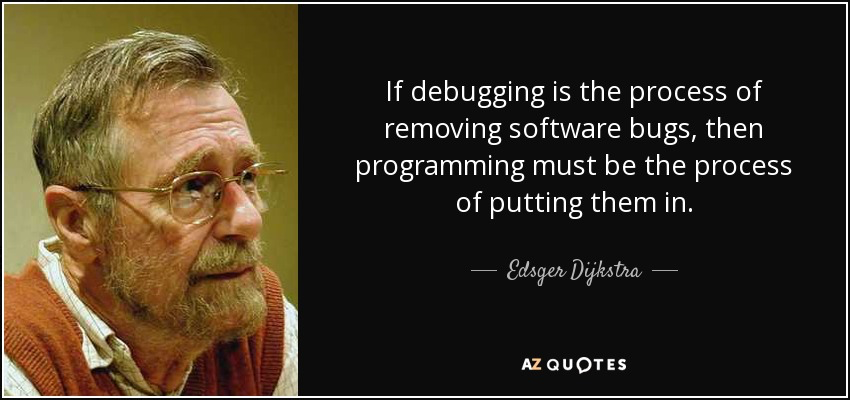 Donald Knuth
32
Programs are meant to be read by humans and only incidentally for computers to execute
Everyday life is like programming, I guess. If you love something you can put beauty into it.
The best practice is inspired by theory.
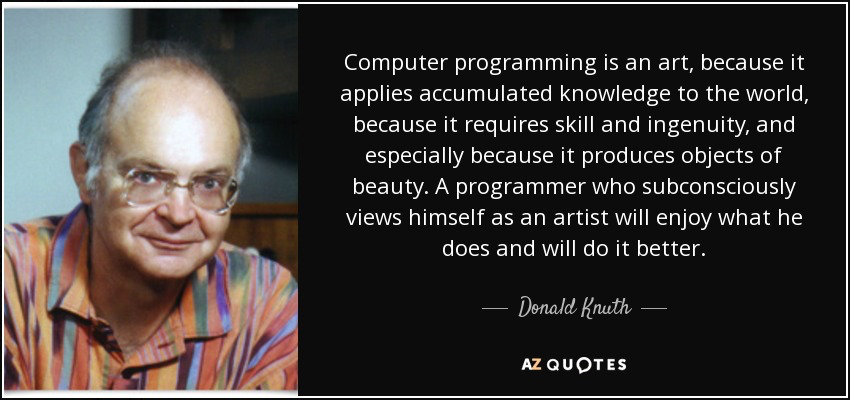 One student’s bubbleDown
while(true) {
      if(2*k + 2 < size) {//both children exist
           int max;
           if(compareTo(2*k + 1, 2*k + 2) > 0) max = 2*k + 1;
           else max = 2*k + 2;
           if(compareTo(k, max) < 0) {
            swap(k, max);  k = max;
          }
          else break;//if k has greater priority than both children
     }
     else if(2*k + 1 < size) {//only left child exists
        if(compareTo(k, 2*k + 1) < 0) {
            swap(k, 2*k + 1);  k = 2*k + 1;
        }
        else break;//if k has greater priority than child
    }
    else break;//if k is at greatest depth (no children)
}
33
Massage it to look like this
34
int lc= 2*k+1;
        // invariant: lc is k's left child. c[k] may have to be bubbled down
        while (lc < size) {
            if (lc+1 == size) { // only left child exists
                  if (compareTo(k, lc) < 0) swap(k, lc);
                  return;            // left child has no children
            }

            // 2 children exist
            int max= compareTo(lc, lc+1) > 0 ? lc : lc+1;
            if (compareTo(k, max) >= 0) return; // no more swaps needed
            swap(k, max);
            k= max;
            lc= 2*k+1;
     }